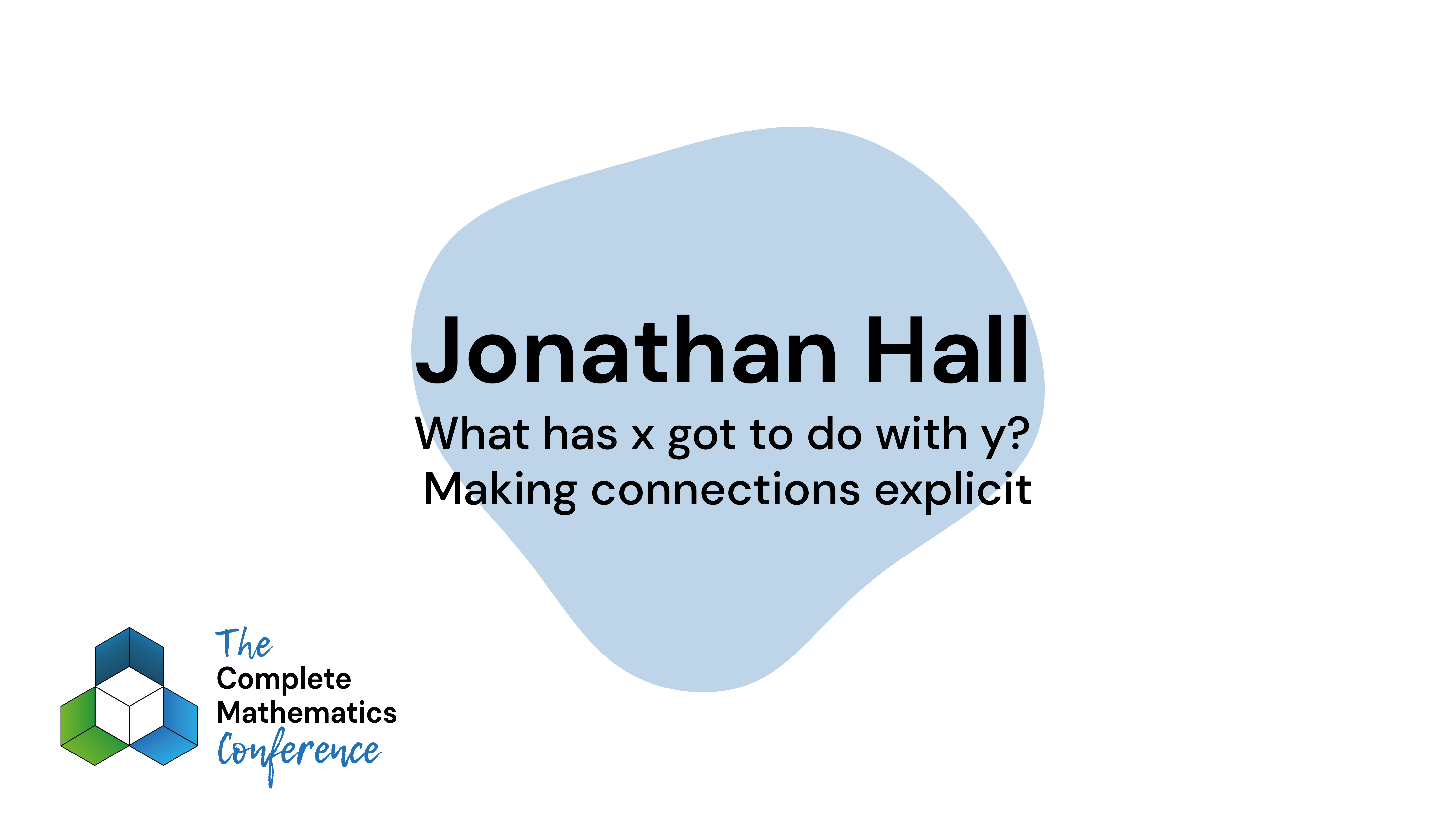 Bonds to Binomials
Number bonds
How many ways can you write four as a sum of other whole numbers?
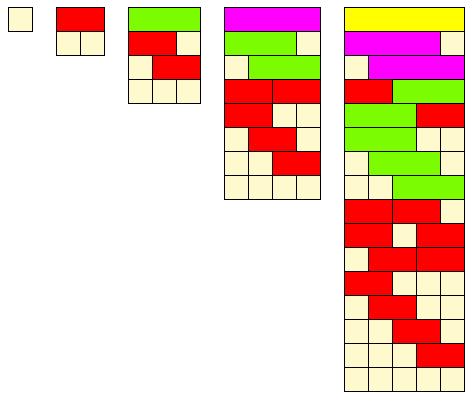 Pascal’s Triangle
How many ways can you write a whole number as a sum of other whole numbers?
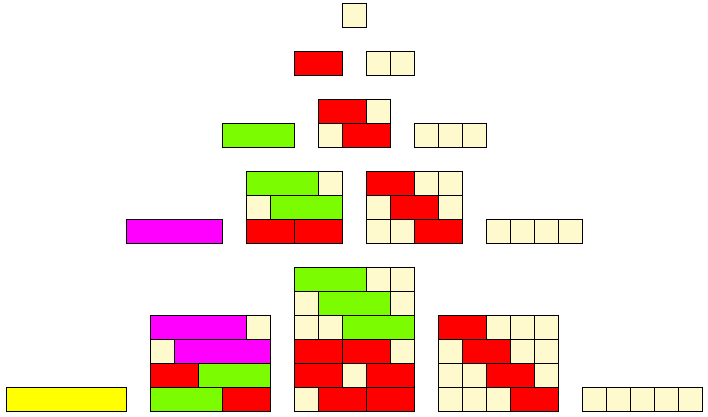 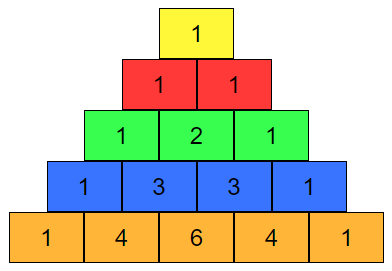 Binomial Expansion
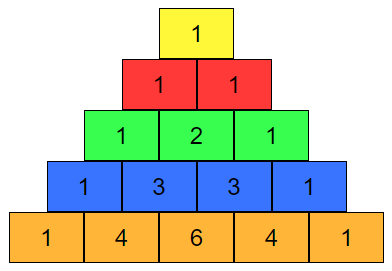 Expand and simplify:
Sierpinski triangle
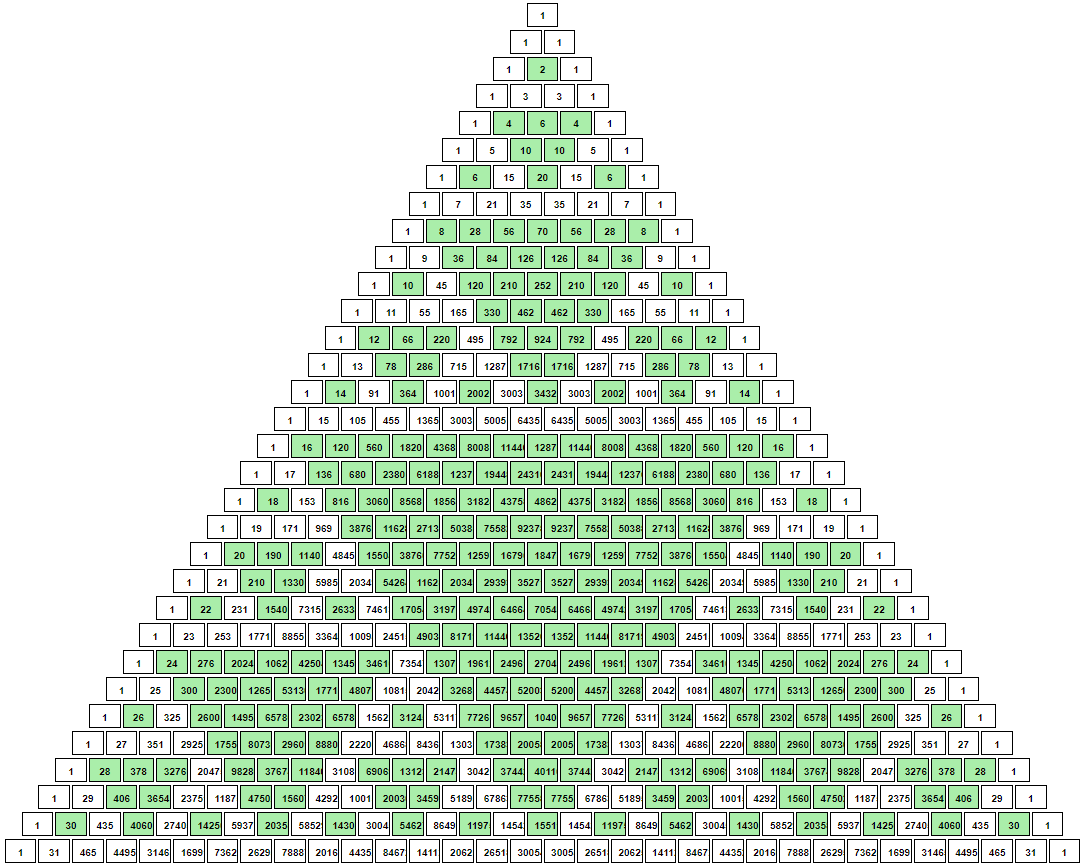 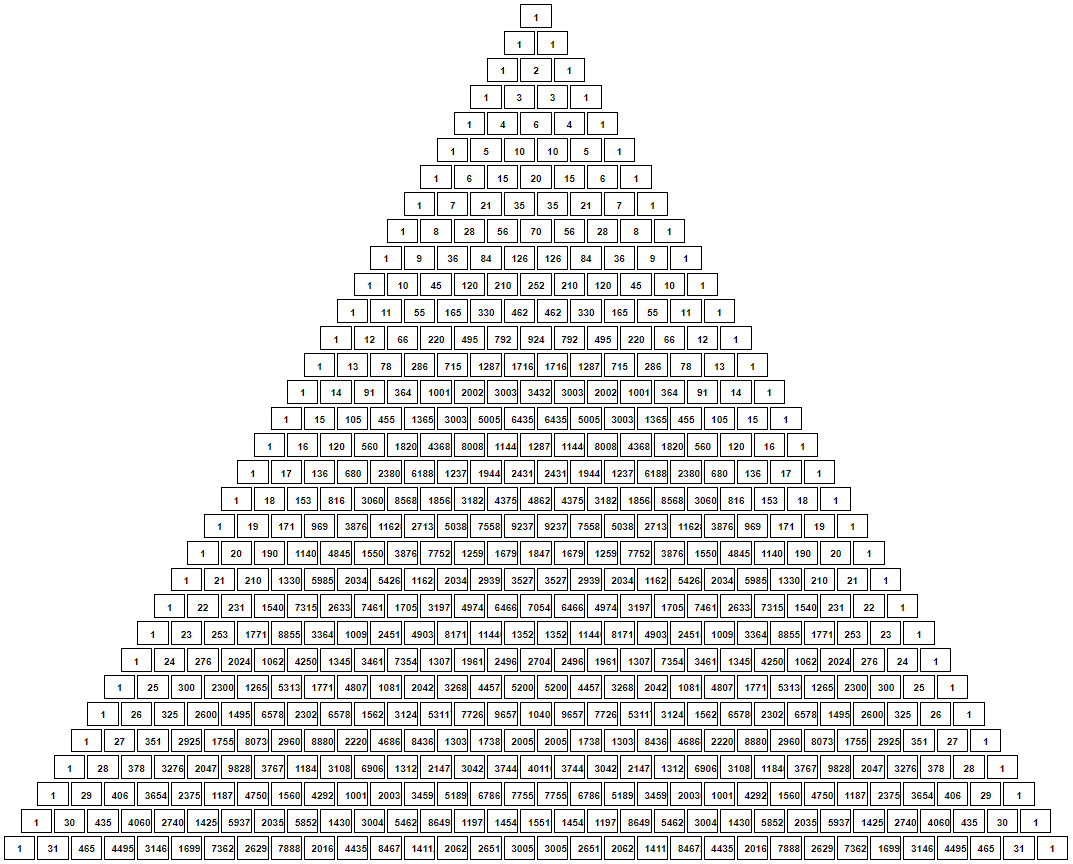 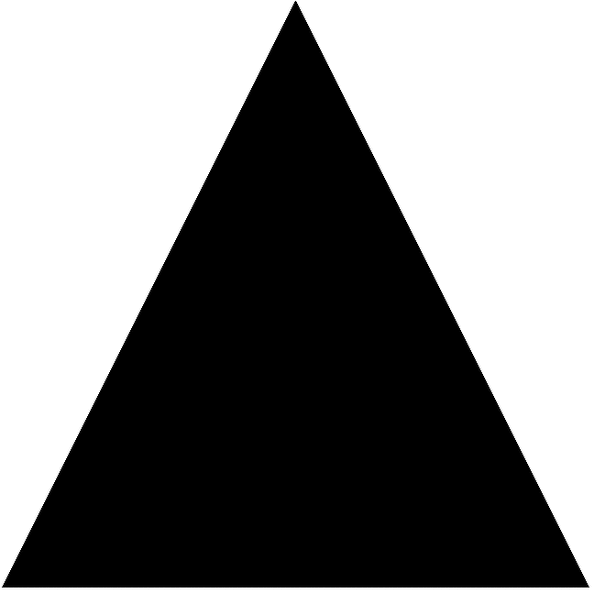 Pascal’s Triangle
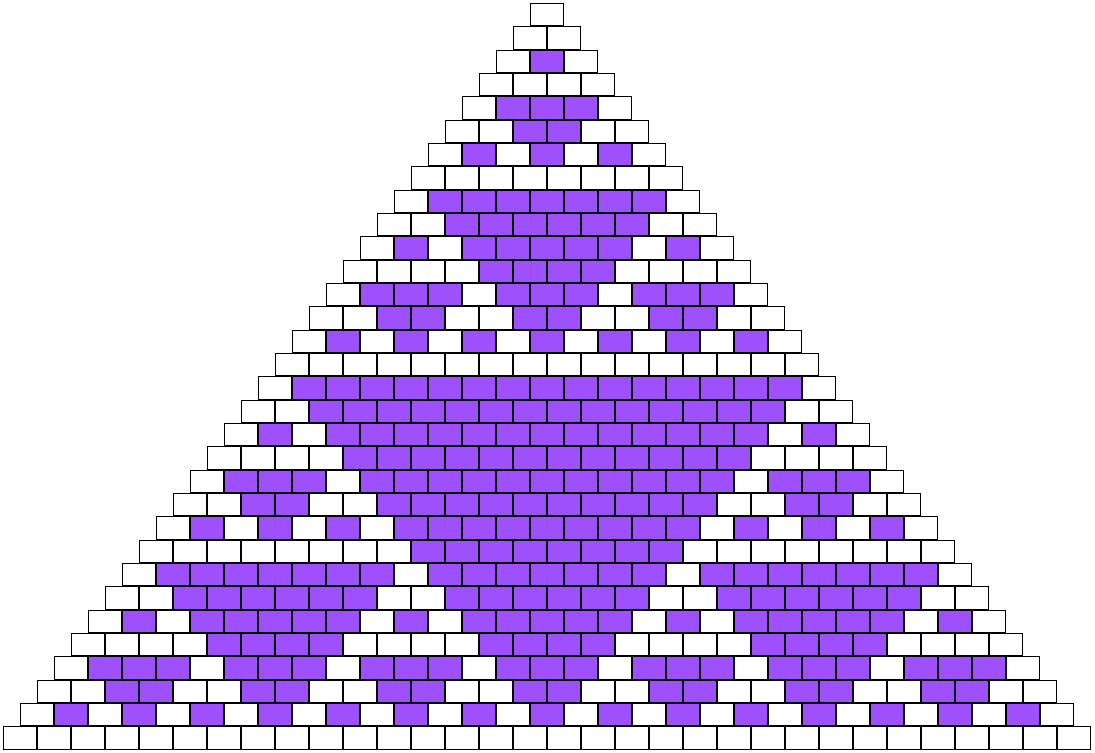 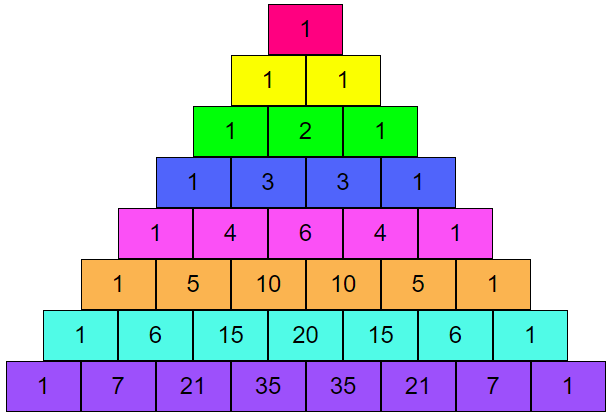 Powers of 2
Odd and Even Numbers
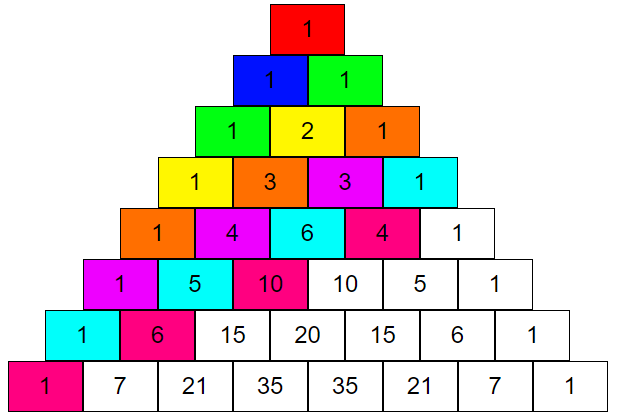 Fibonacci
Chaos
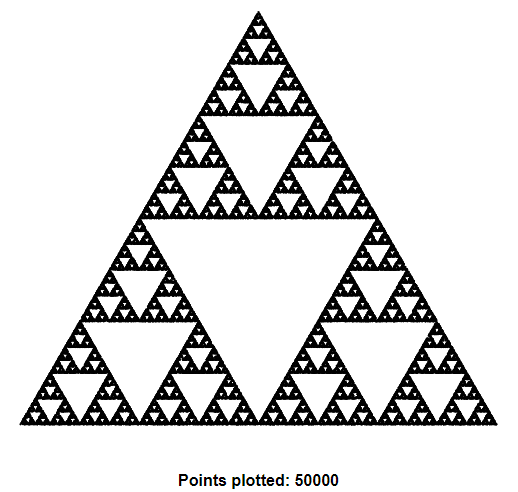 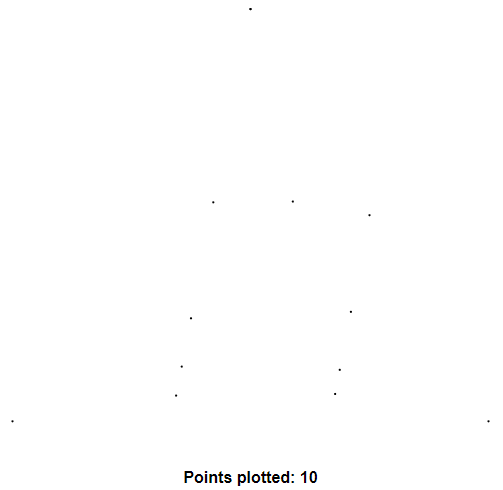 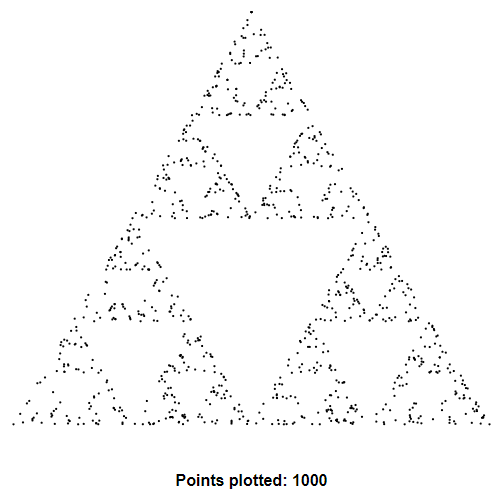 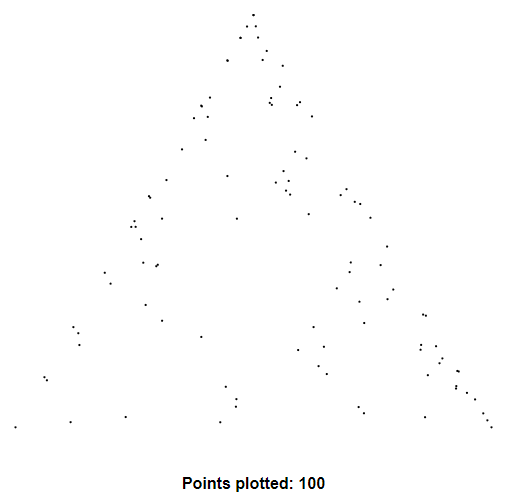 mathsbot.com/activities/chaos
Multiplication Tables
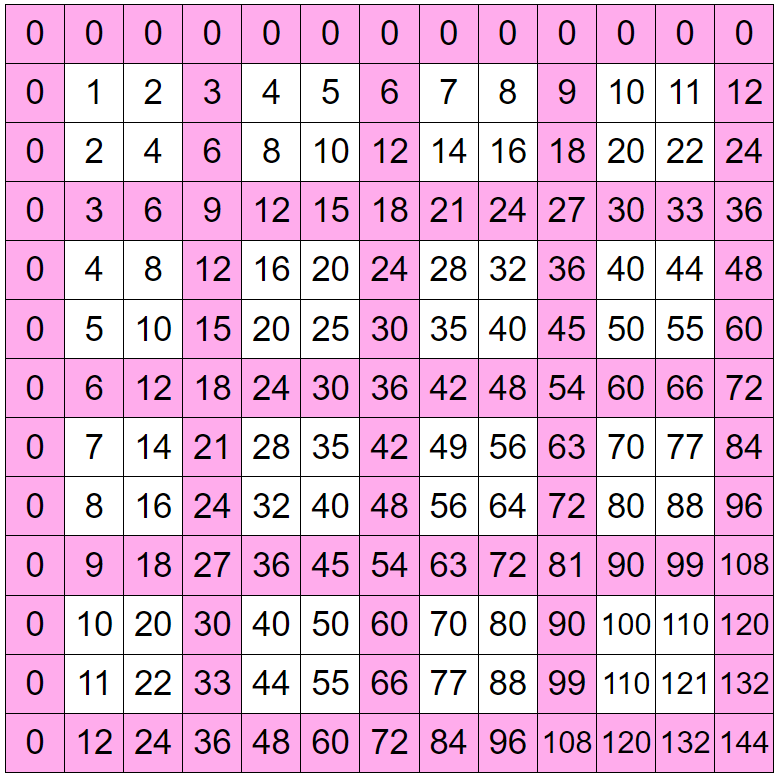 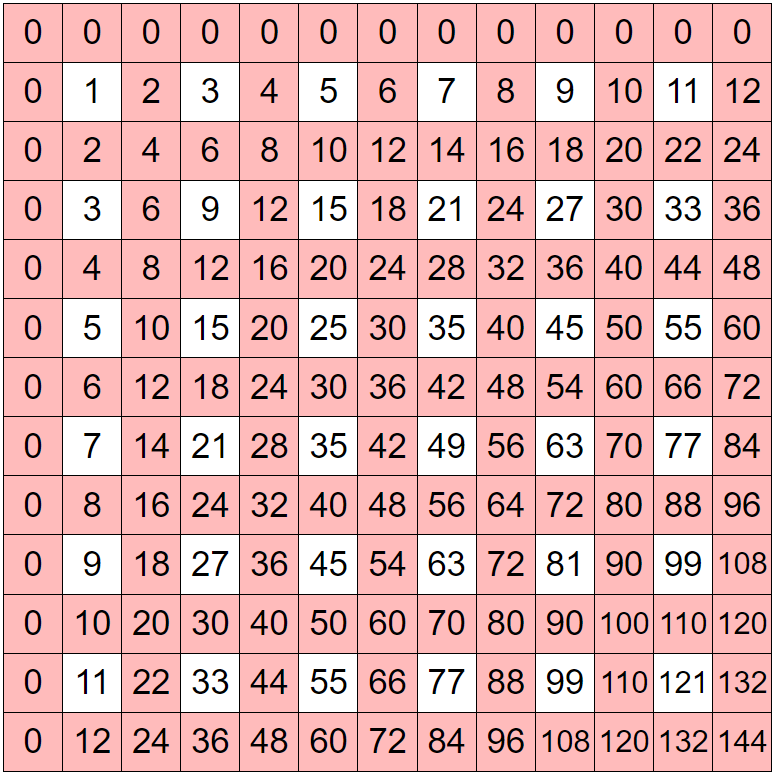 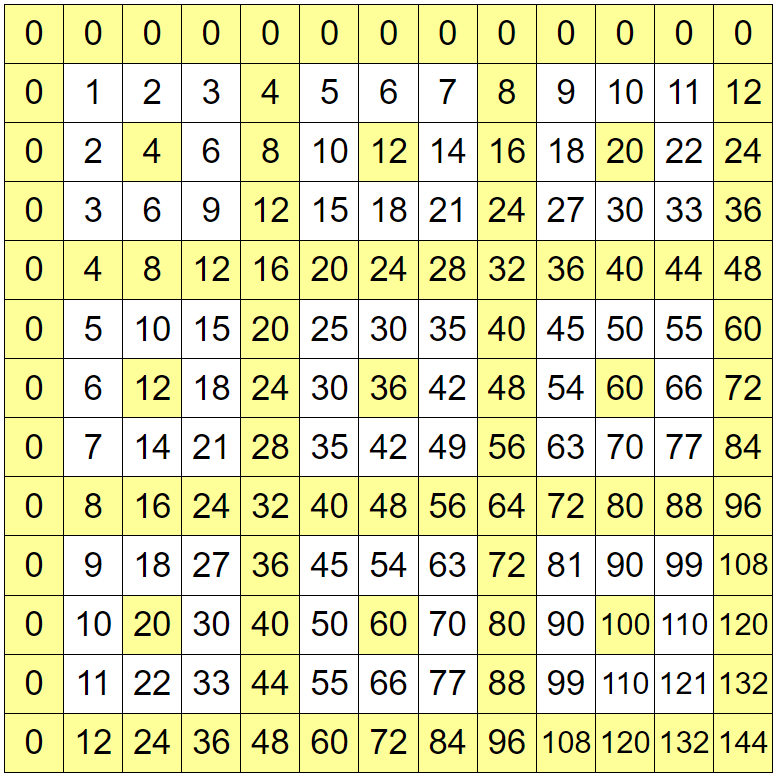 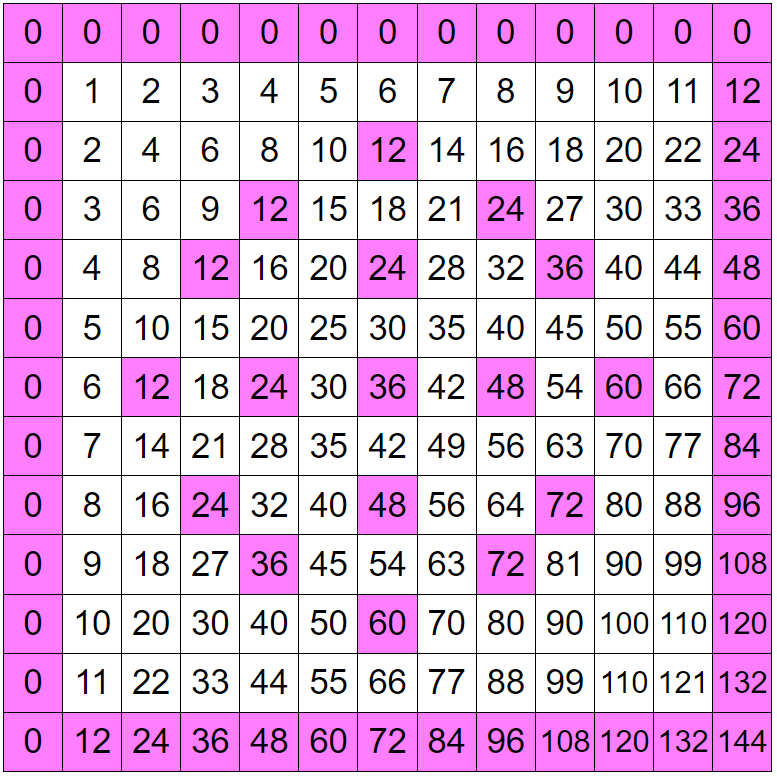 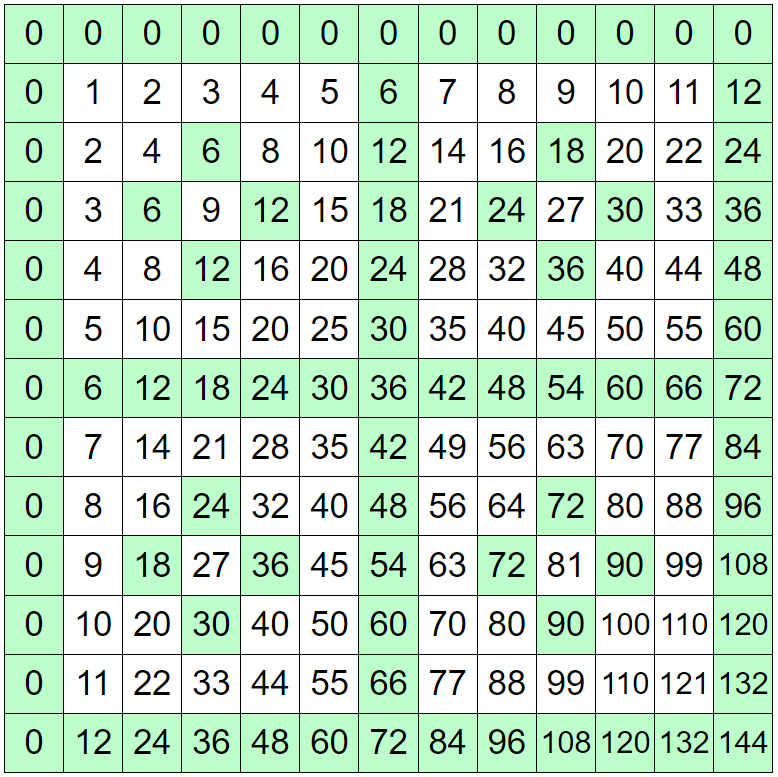 mathsbot.com/tools/timesTables
Triangle Numbers
Seven people each shake hands with each other once. How many handshakes are there?
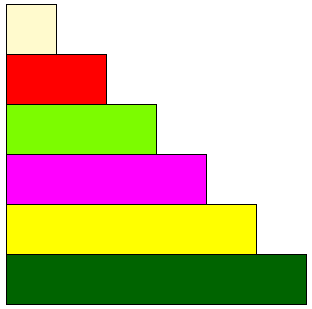 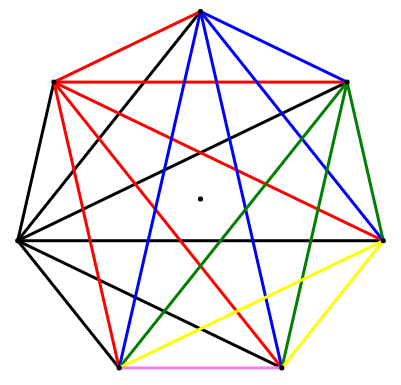 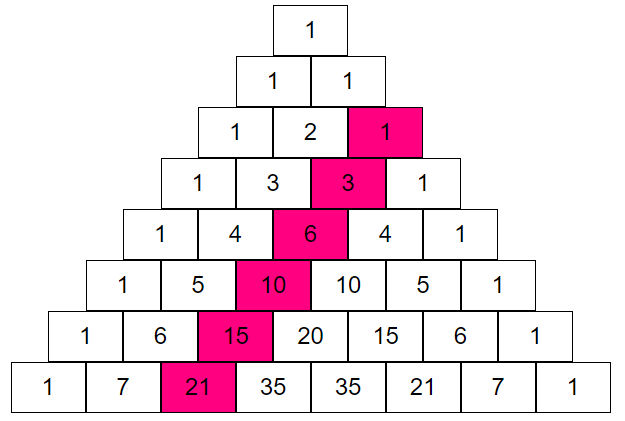 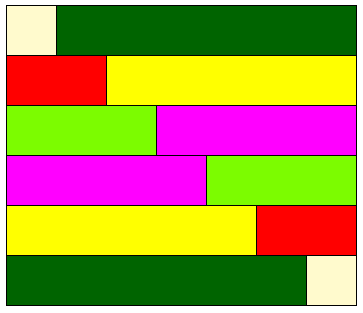 Triangle Numbers
Ignoring it’s July for a moment…
How many presents were given in total during the 12 days of Christmas?
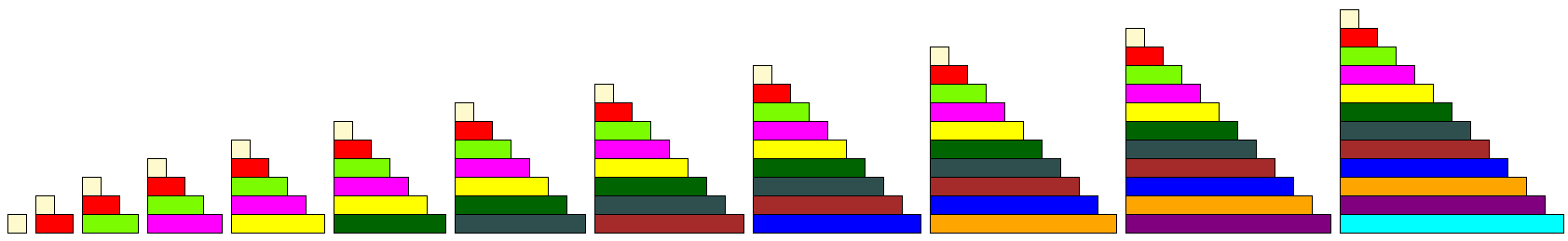 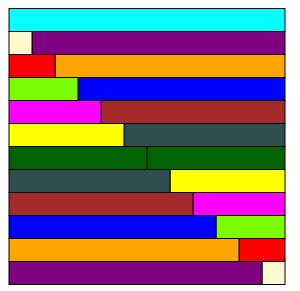 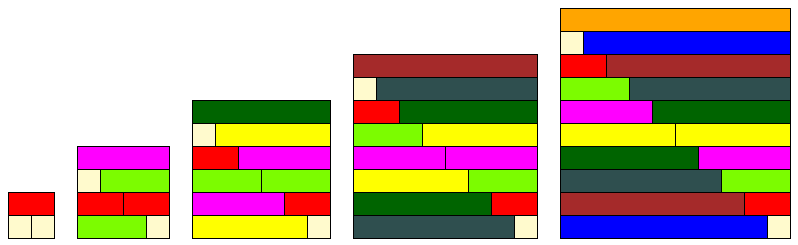 Table Sums
What is the sum of all the numbers in a 4 × 4 multiplication table?
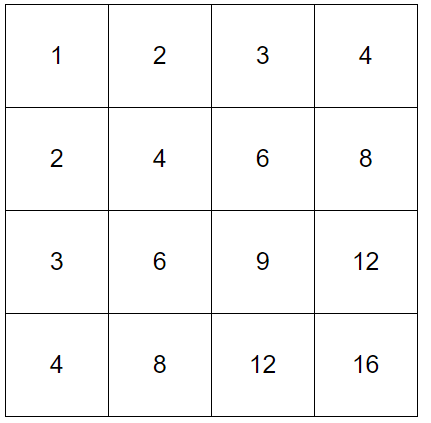 Specialise: Start with smaller grids.

Conjecture: What do you add when you increase the grid size?

Generalise: n × n board?
Table Sums
Table Sums
Table Sums
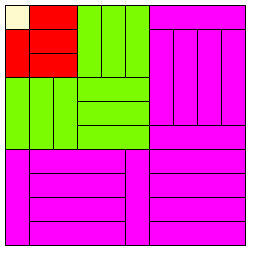 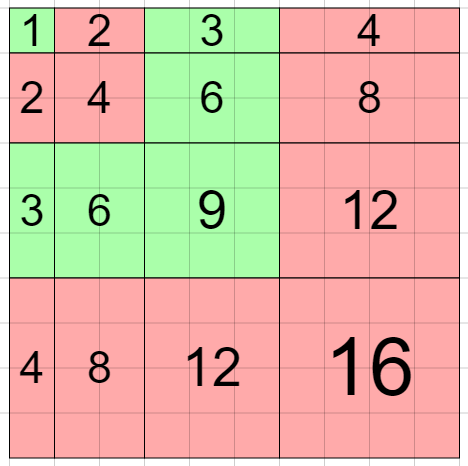 Scaled Tables
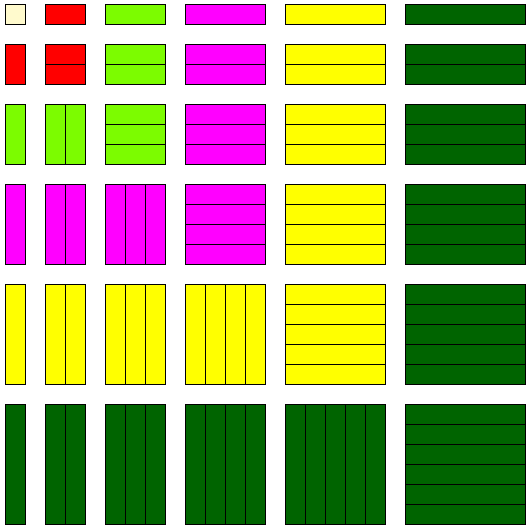 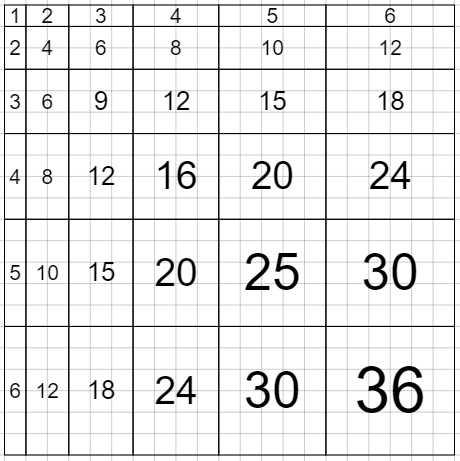 FDP and Ratio
Percentages of Amounts
32% of 25
25% of 32
FDP and Ratio
Work out 40% of 20.
10% of 20 = 2
40% of 20 = 2 × 4 = 8
Calculate 20 × 0.4
20 × 4 = 80
80 ÷ 10 = 8
Share 20 in the ratio 2:3
2 + 3 = 5
20 ÷ 5 = 4
4 × 2 = 8 and 4 × 3 = 12
Now generate a set of similar problems where the solution is…
Connecting FDP and Ratio
Ratio
Fractions
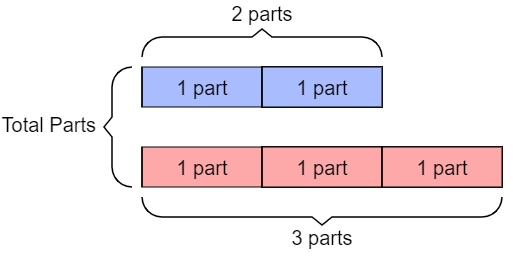 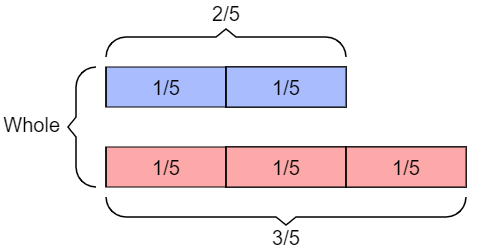 Percentages
Decimals
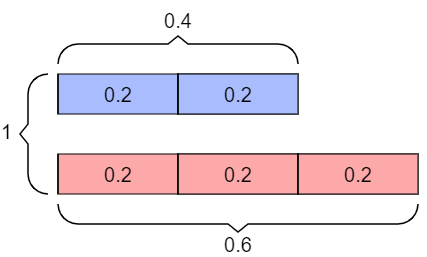 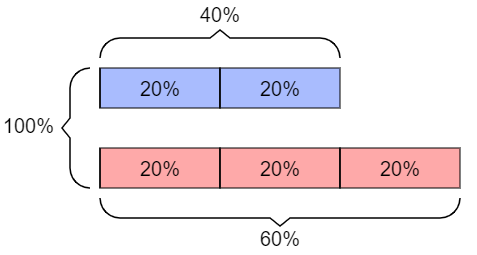 Sharing in a ratio
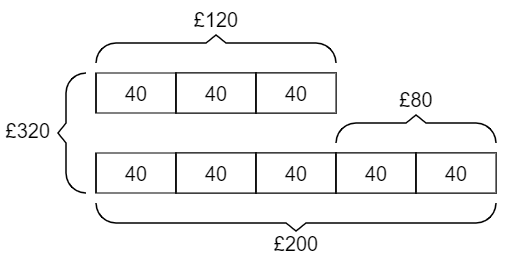 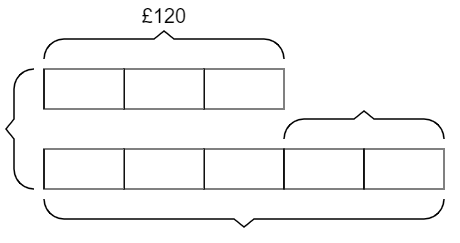 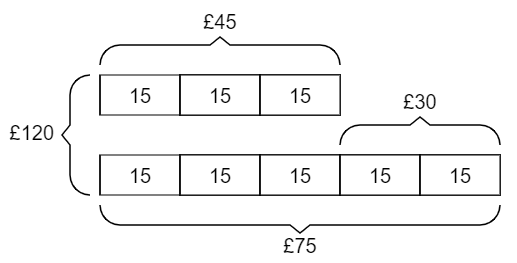 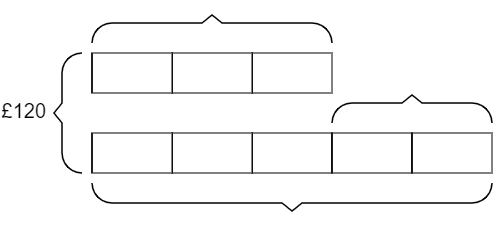 Anna and Bob shared some money in the ratio 3:5.
a) If the total shared was £120, what else can you work out?
b) If Anna received £120, what else can you work out?
c) If Bob received £120, what else can you work out?
d) If Bob received £120 more than Anna, what else can you work out?
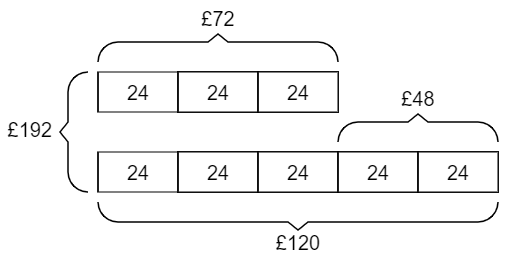 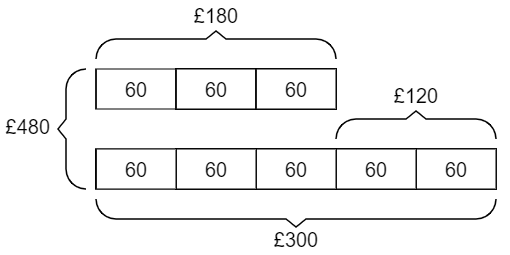 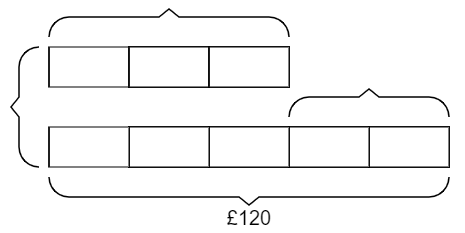 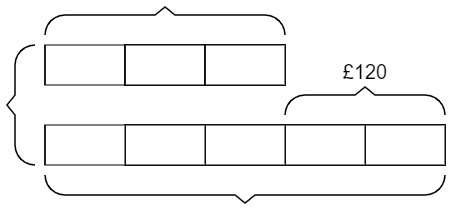 Ratio Tables
Ratio Tables
3x + 1 : x + 1 = 5 : x - 1
3 : 2 = 15 : x
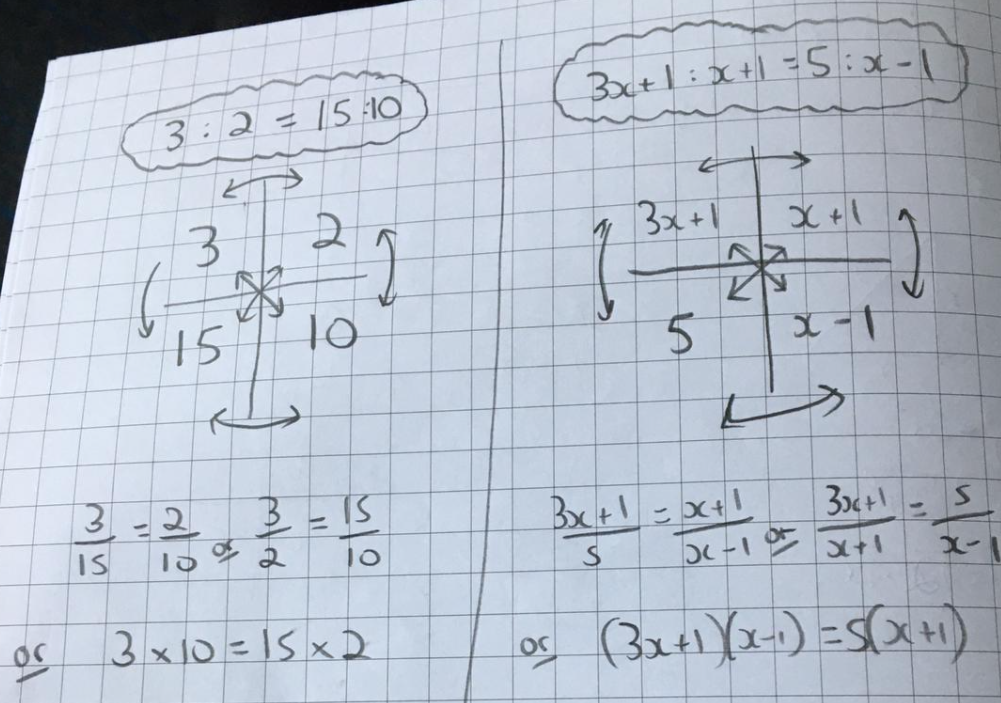 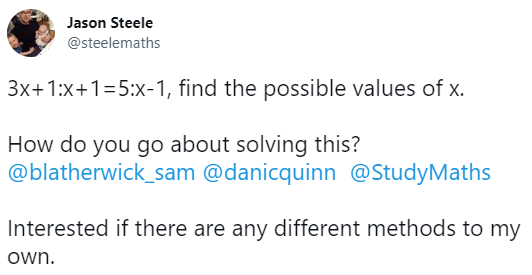 Ratio Tables
A Cheetah runs at an average speed of 72 mph for 20 minutes. How far did it travel?
A Mako shark takes 10 minutes to travel 10 miles.
What is its average speed?
A sea horse travels at 0.01 mph.
How long will it take to travel a mile?
Ratio Tables
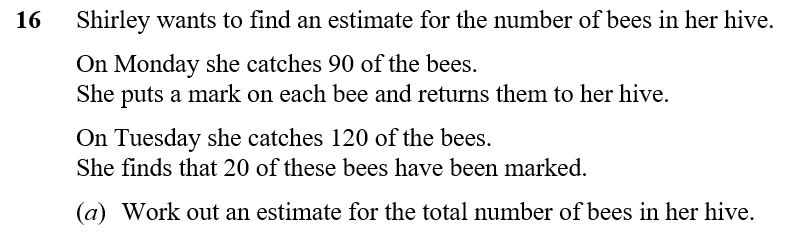 Ratio Tables
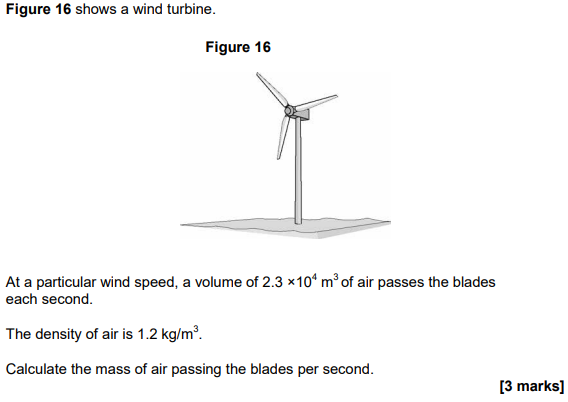 Ratio Tables
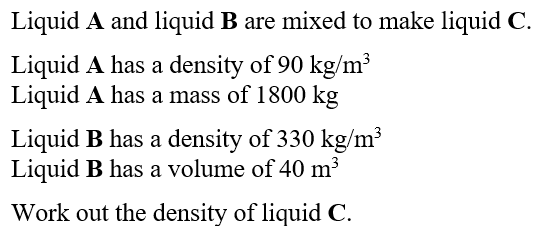 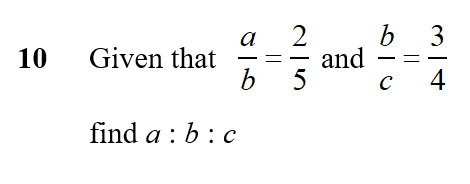 250
15000
60
20
13200
Ratio Tables
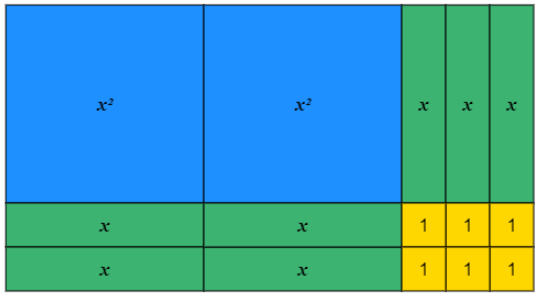 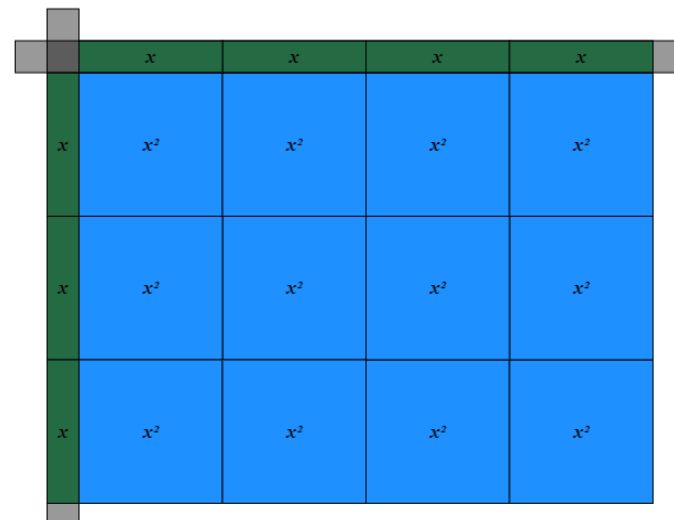 Product Rule for Counting
How many routes from A to C?
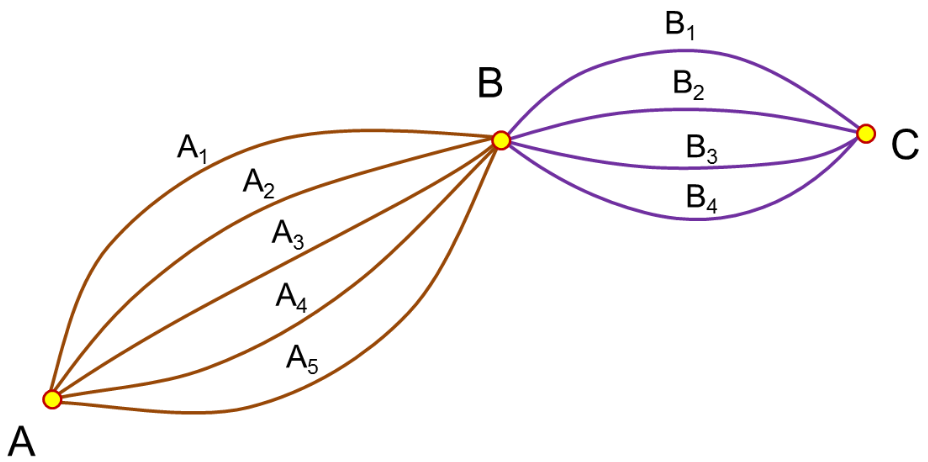 donsteward.blogspot.com
With and without replacement
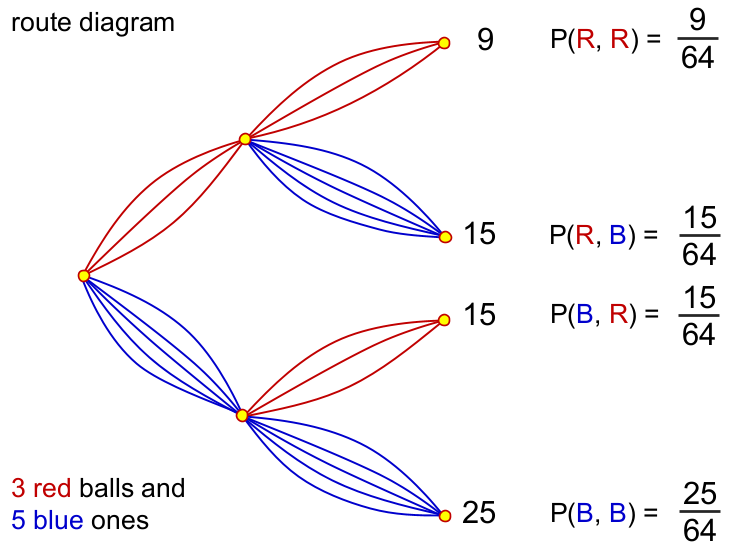 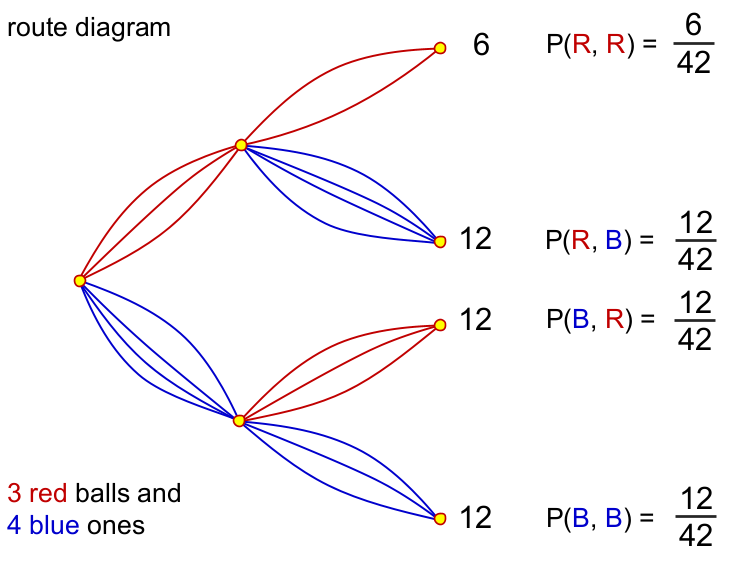 donsteward.blogspot.com
Directed Number
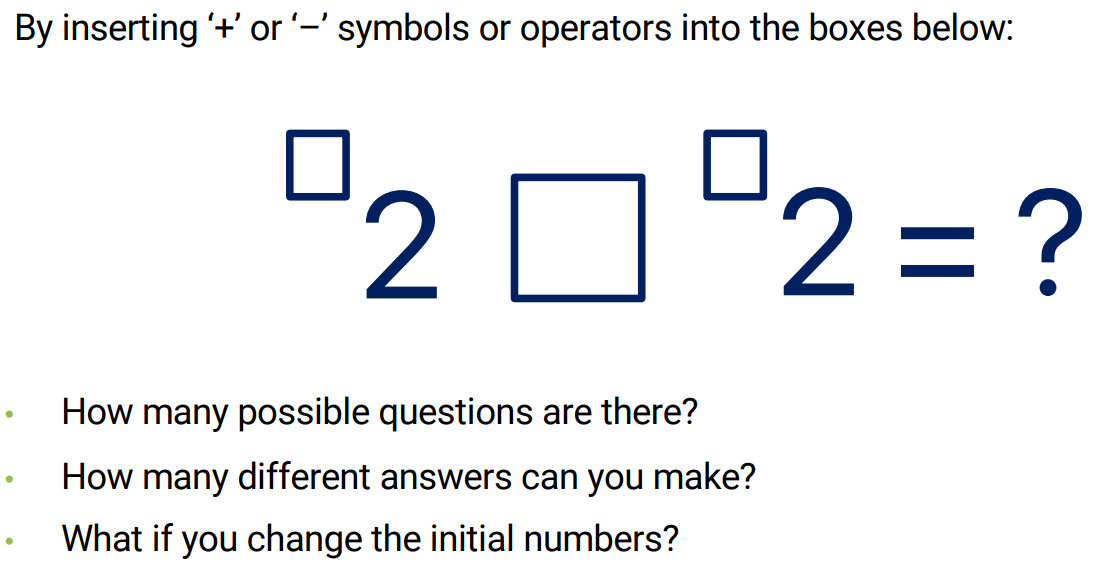 One of my favourite 4-digit numbers…
2520
The smallest integer with all the numbers from 1 to 10 as factors.
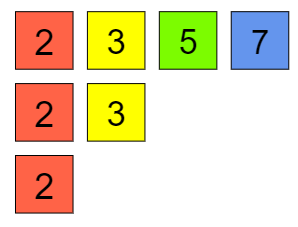 How many factors does 2520 have?
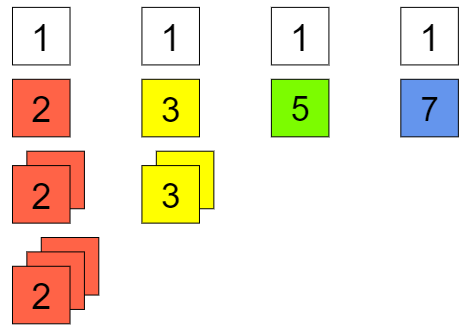 Each factor of 2520 contains a factor of: 
1, 2, 4, or 8
1, 3, or 9
1, or 5
1, or 7
2520 has 4 × 3 × 2 × 2 = 48 factors.
Pythagoras and Trigonometry
Pythagoras and Surds
How many different lengths can you draw on a 5 × 5 grid?
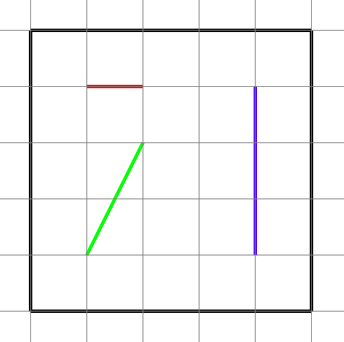 Work systematically.
How can you count them all?
What about different grid sizes?
Pythagoras and Surds
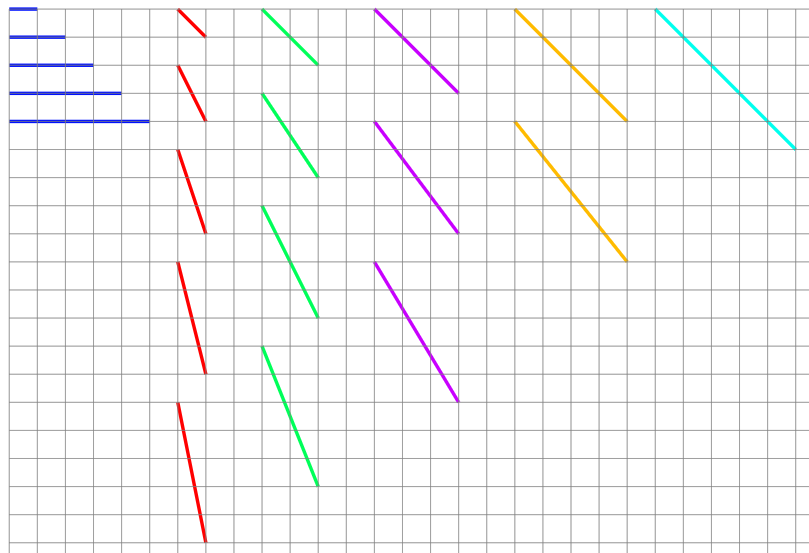 So what about an n × n grid?
Line Segments
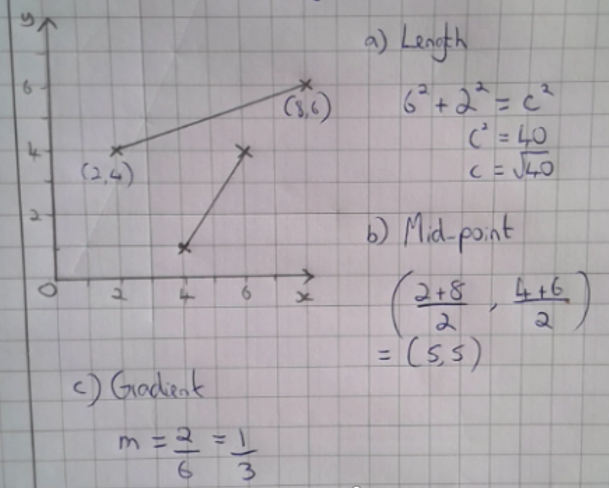 d) What would the equation of the line be?
“Tri-Thagoras”
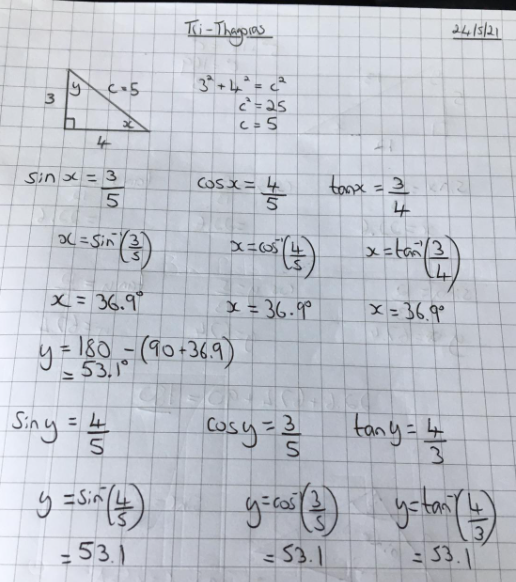 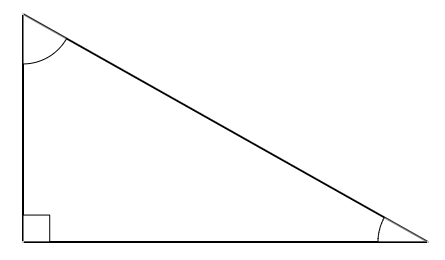 y
c
3
4
x
Trigonometry and Sine rule
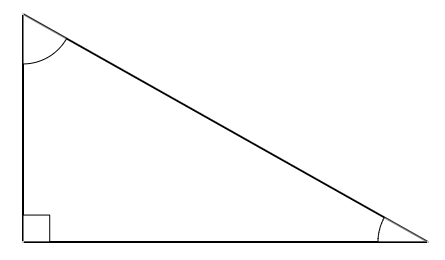 5
x
35°
Sine Rule
Right-angled Trigonometry
Pythagoras and Cosine rule
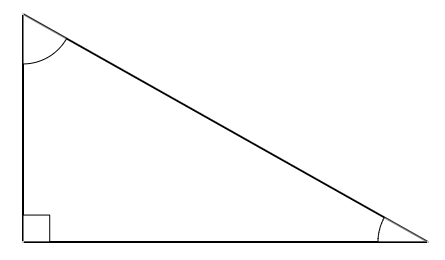 x
9
12
Cosine Rule
Pythagoras
Indices and Bases
How big is one million?
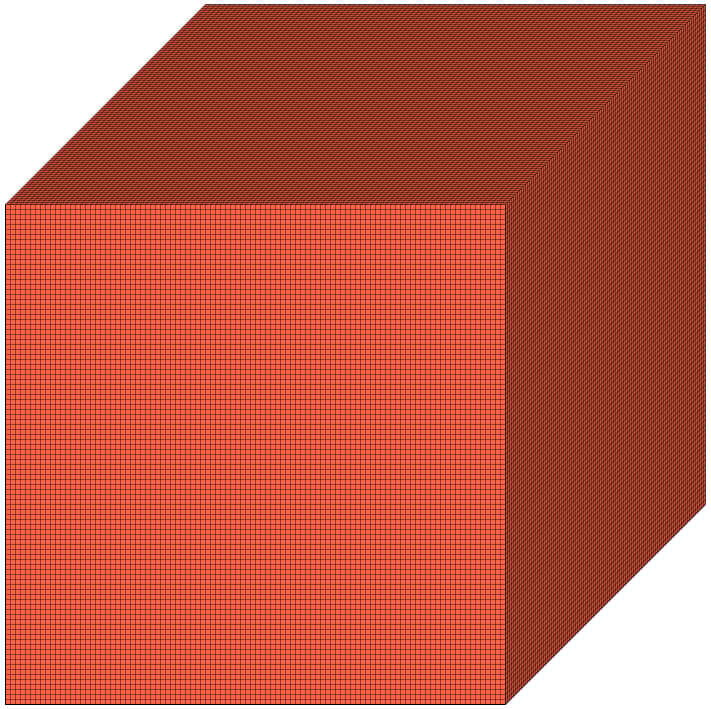 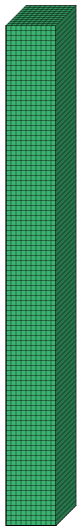 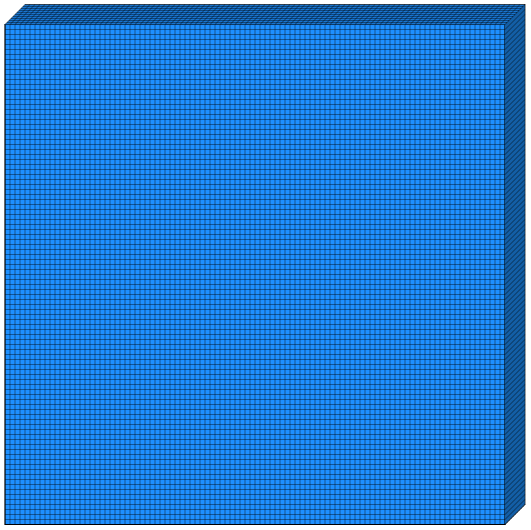 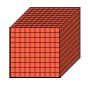 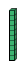 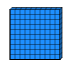 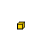 Indices and Bases
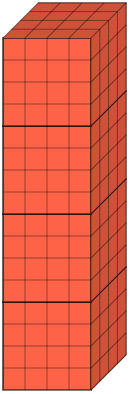 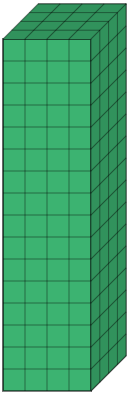 Making Connections
Averages and Algebra
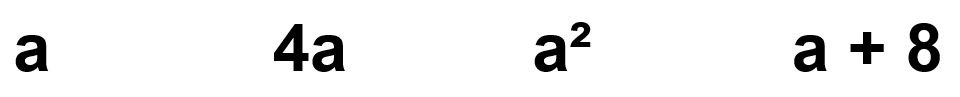 What patterns can you spot in each column?
Will the range always be 8?
Will the median ever be larger than the range?
Can you find a value of a which gives a median of 24 and a range of 56?
Can you find a value of a so that the median is equal to the range?
Venns and Two-way tables
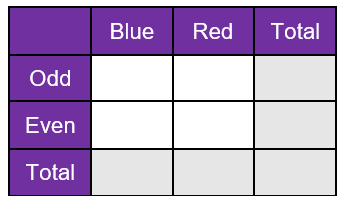 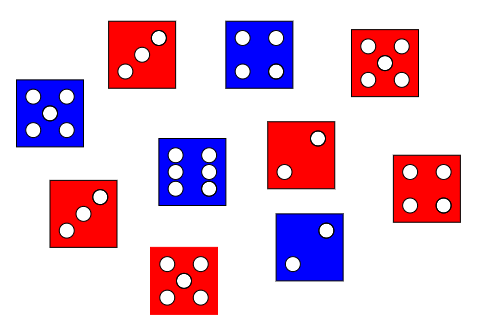 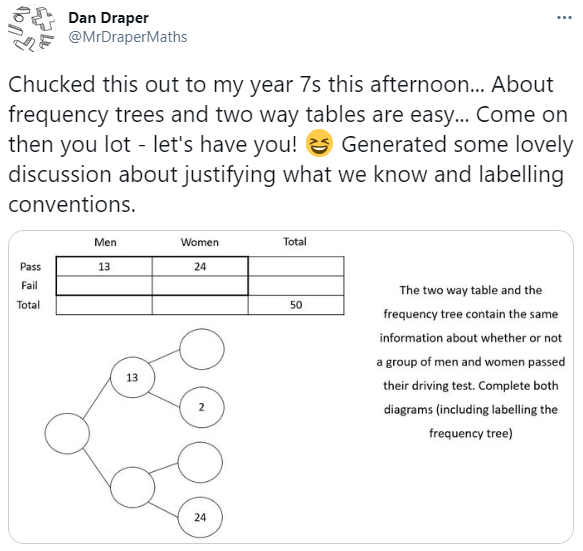 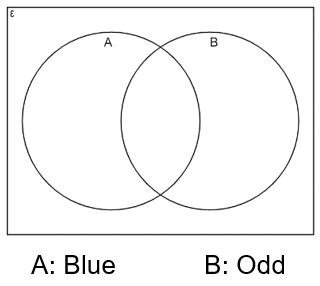 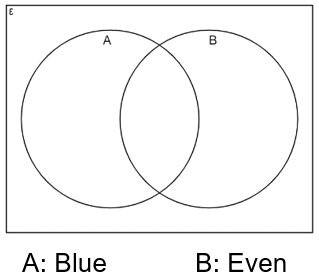 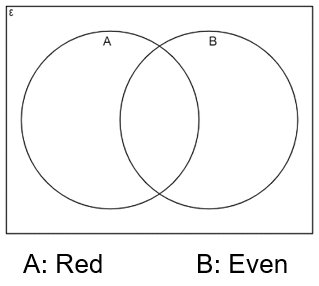 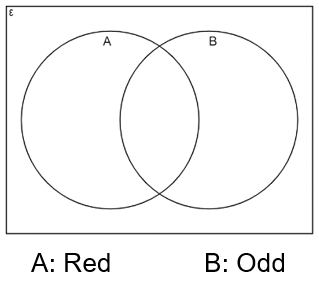 Completing the Square
x² + 4x + 6
146
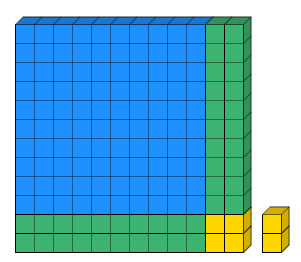 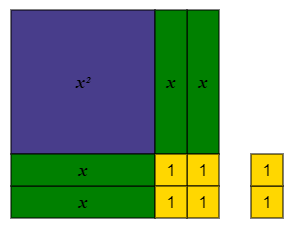 (x + 2)² + 2
(10 + 2)² + 2
Using these 9 pieces of Dienes base 10 equipment, what numbers can you make by choosing three?
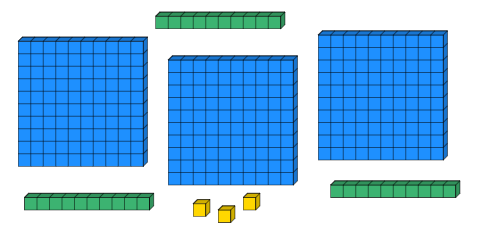 How many different amounts are there?
What do you notice about the difference between consecutive totals?
How could you extend or develop this task?
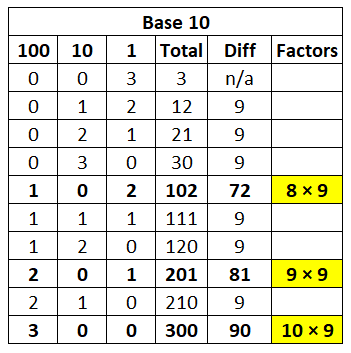 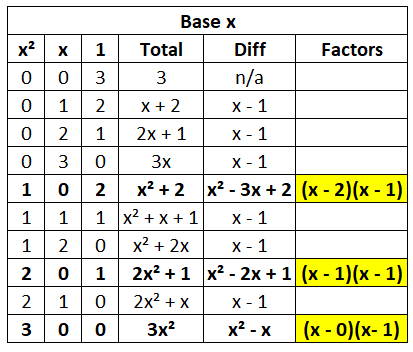 Quadratic Sequences
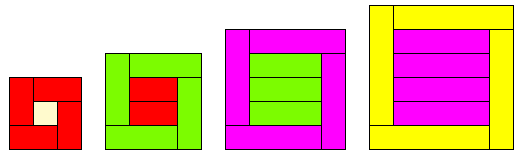 Next term?
10th term?
nth term?
Proportion Problems
A farmer has 3 animals and a pile of hay.

The cow and a horse could eat all the hay in 45 days.
The cow and a sheep could eat all the hay in 60 days.
The horse and a sheep could eat all the hay in 90 days.

How long would it take the cow, horse and sheep to eat all the hay?
Proportion Problems
A consistent picture
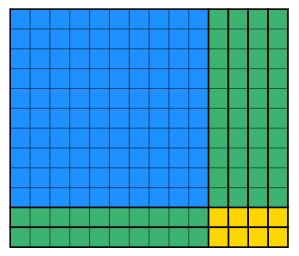 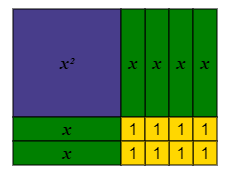 (x + 4)(x + 2)	= x² + 4x + 2x + 8
					= x² + 6x + 8
14 × 12	= 100 + 40 + 20 + 8
			= 100 + 60 + 8
Base x
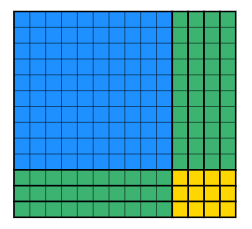 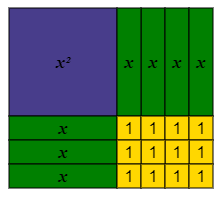 14 × 13	= 100 + 40 + 30 + 12
			= 1(100) + 7(10) + 12
			= 1(100) + 8(10) + 2
(x + 4)(x + 3)	= x² + 4x + 3x + 12
					= x² + 7x + 12
Can’t exchange in base x!
Prime Factors
Choose 3 different digits. For example, 2, 4, 7.

Record the six possible 2-digit numbers. 24, 27, 42, 47, 72, 74.

Sum them. 24 + 27 + 42 + 47 + 72 + 74 = 286.

Write the sum as a product of prime factors. 2 × 11 × 13.
Prime Factors
2, 5, 9
a, b, c
(22 × a) + (22 × b) + (22 × c)

=	22(a + b + c)
(22 × 2) + (22 × 5) + (22 × 9)

=	22(2 + 5 + 9)
Area and Circumference of Circles
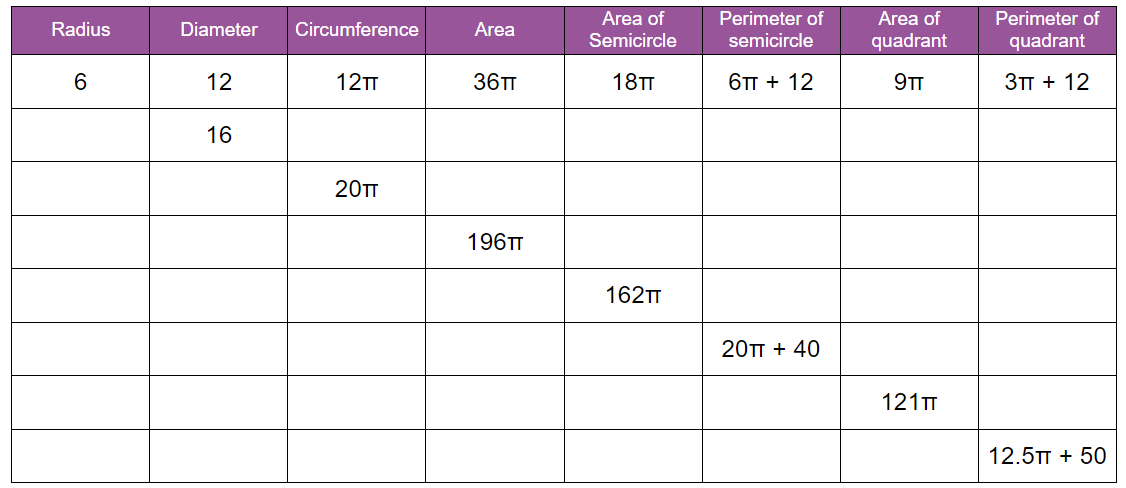 mathsbot.com/tools/circlesVG
MathsHKO - @giftedHKO
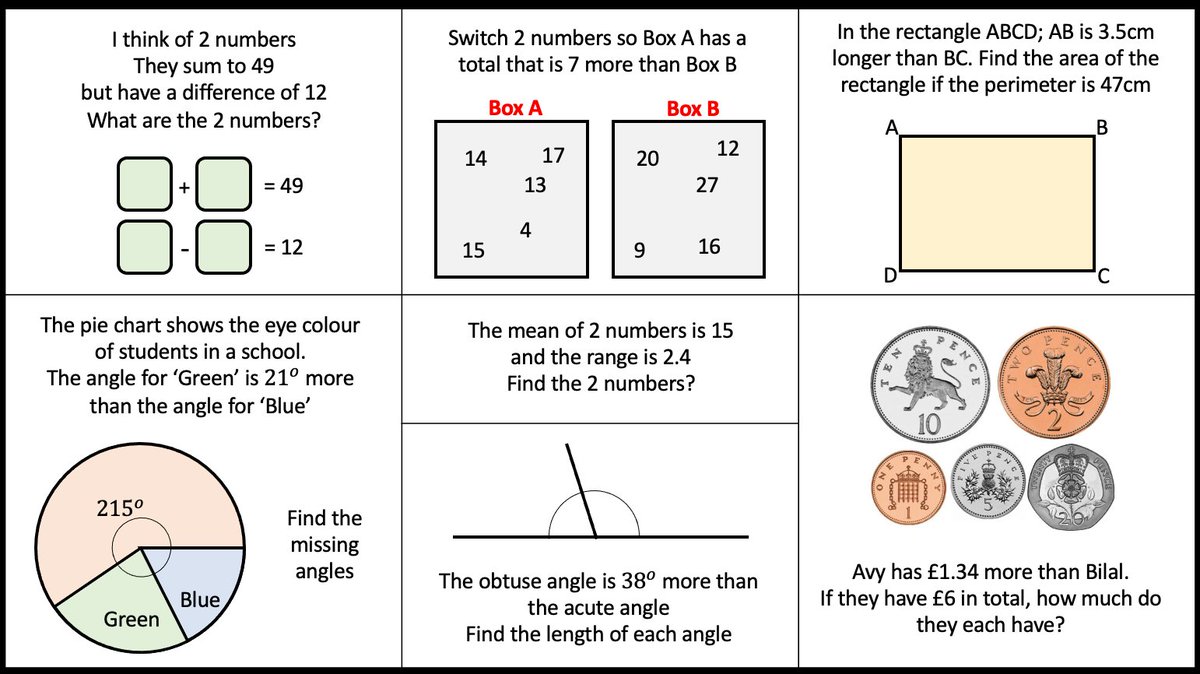 “Created for y10 after they struggled with the idea of finding two numbers that have a specified difference and sum. They are reluctant to set up equations.
All of these contain that idea”
Pondering Planning in Mathematics - @Mr_Rowlandson
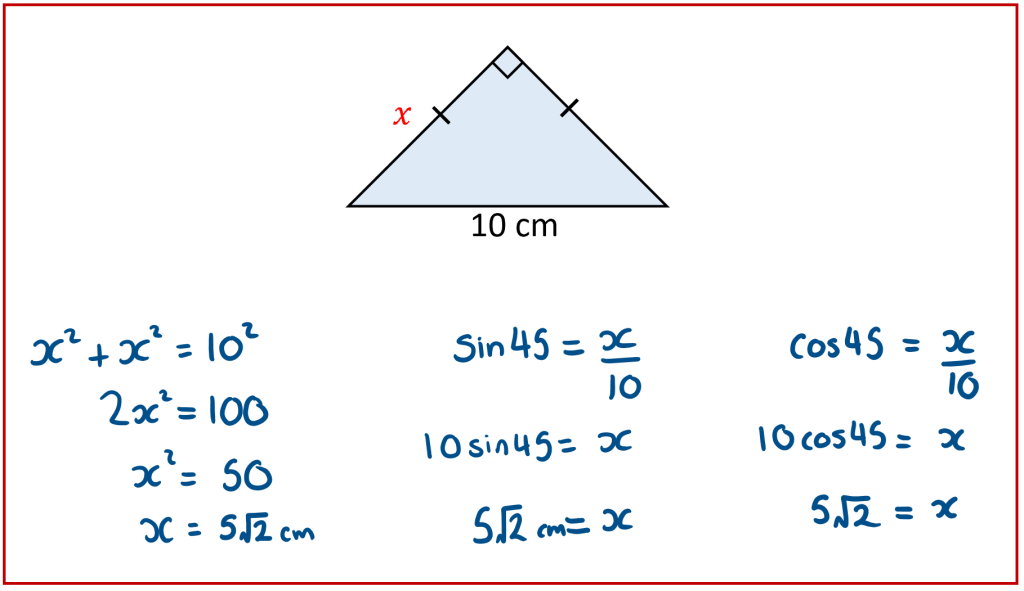 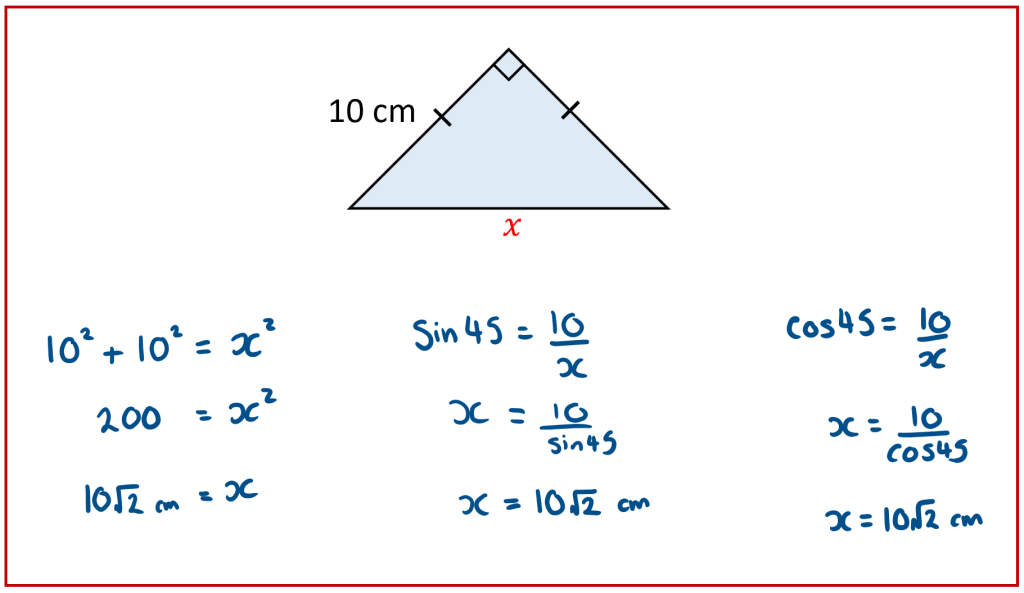 “A problem like this can lead students to an alternative formula for calculating the area of a square: area of square = 0.5d²“.
ponderingplanning.wordpress.com
#TeachingTogether - @mrshawthorne7
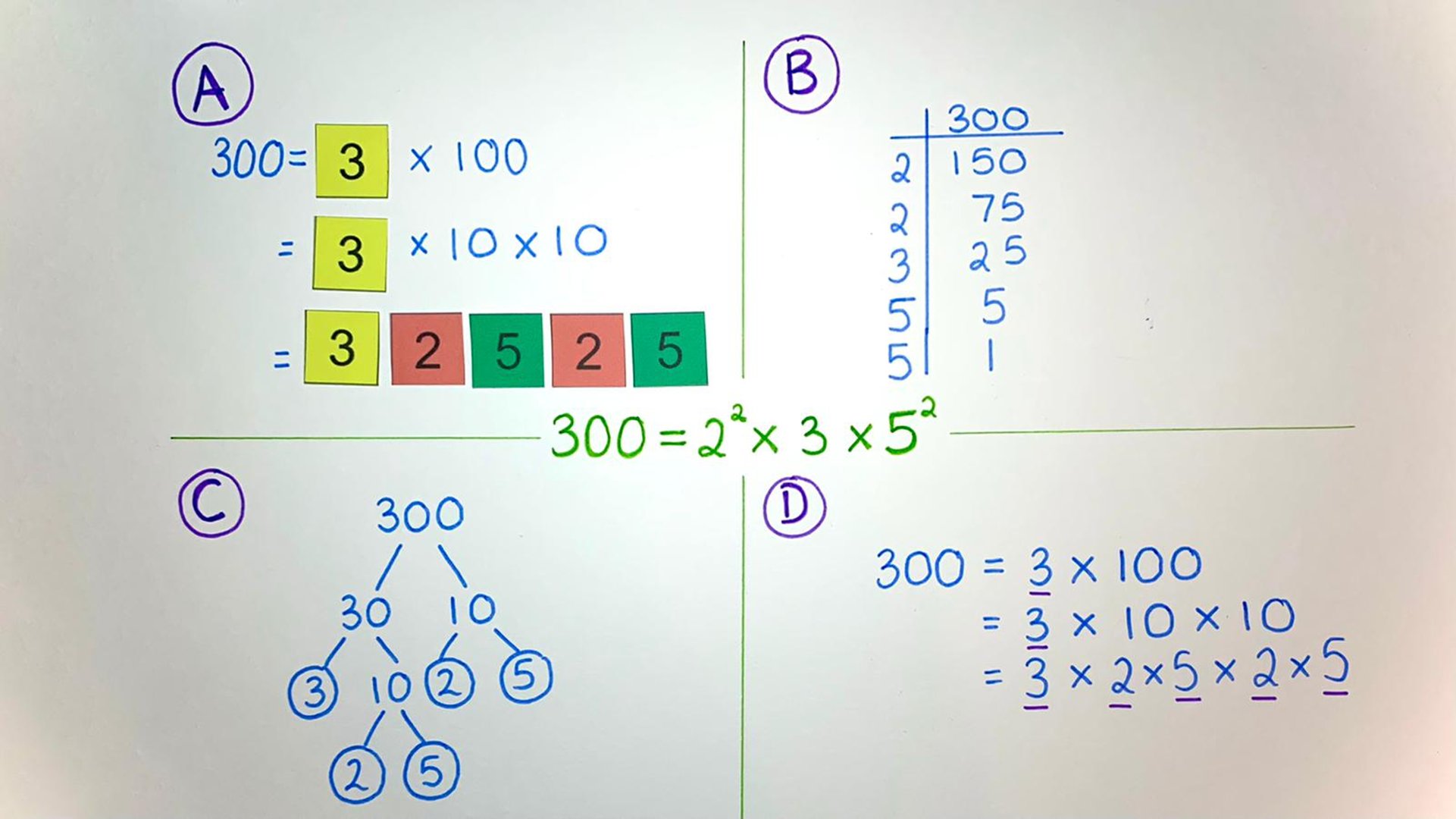 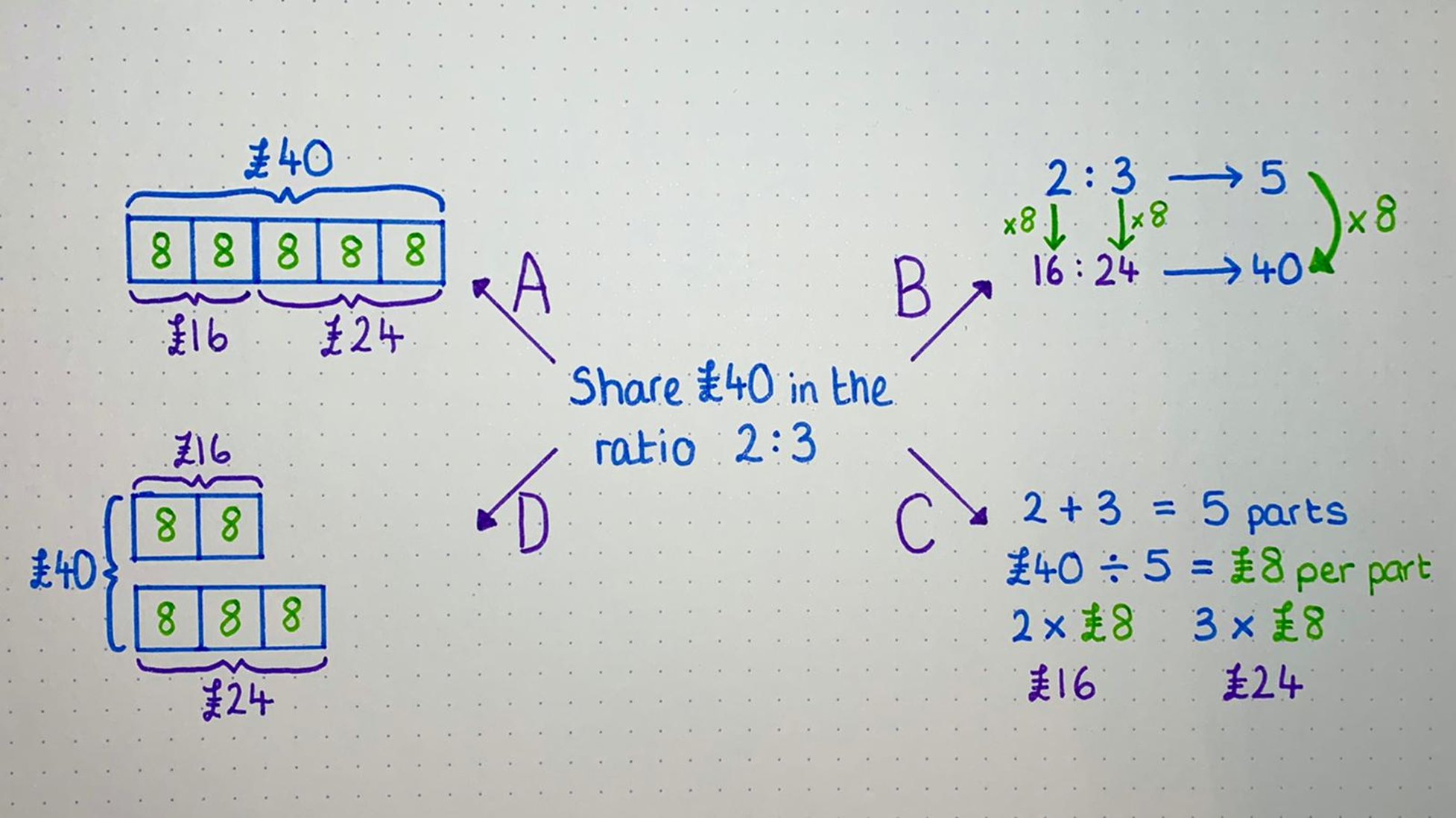 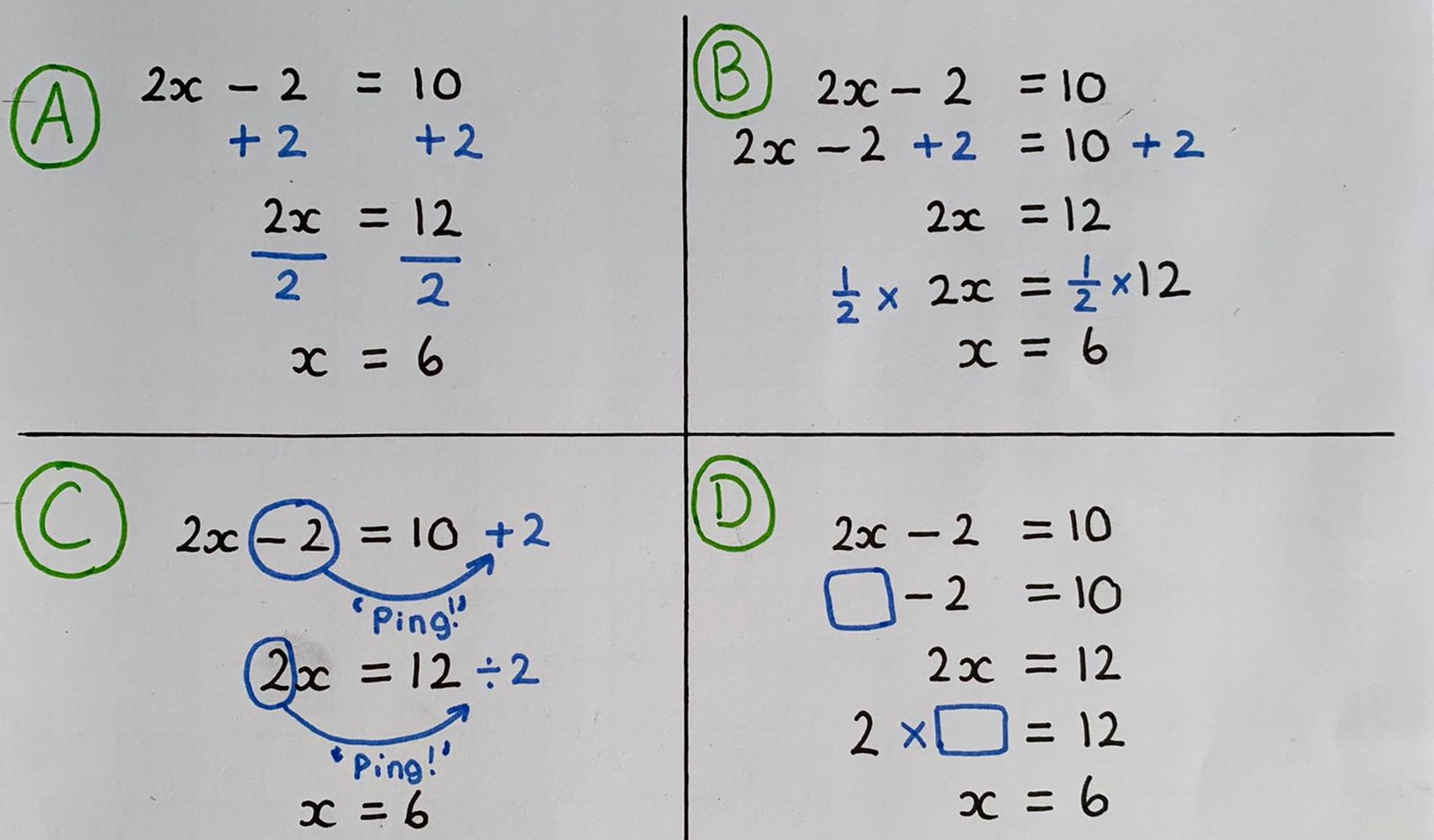 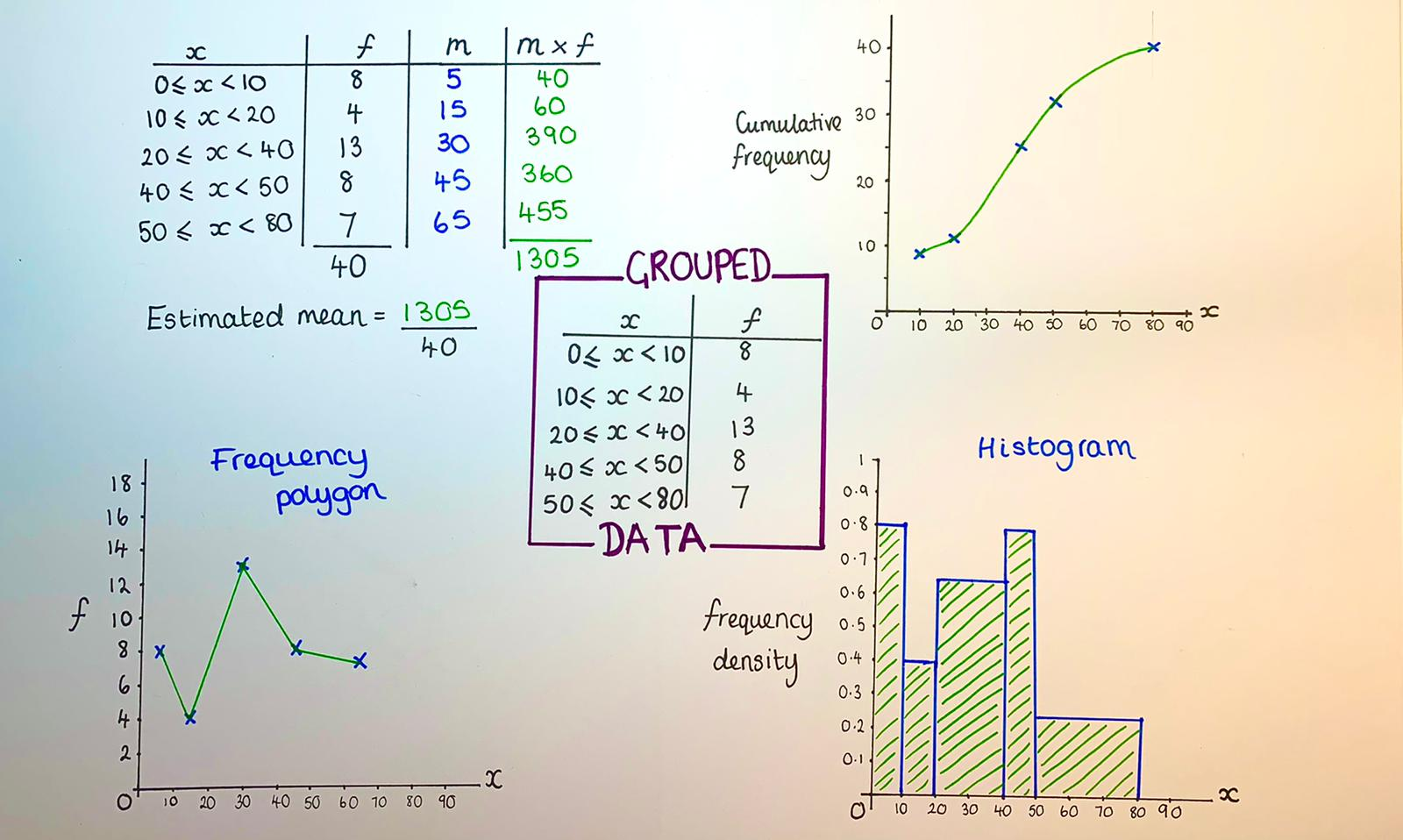 courses.completemaths.com
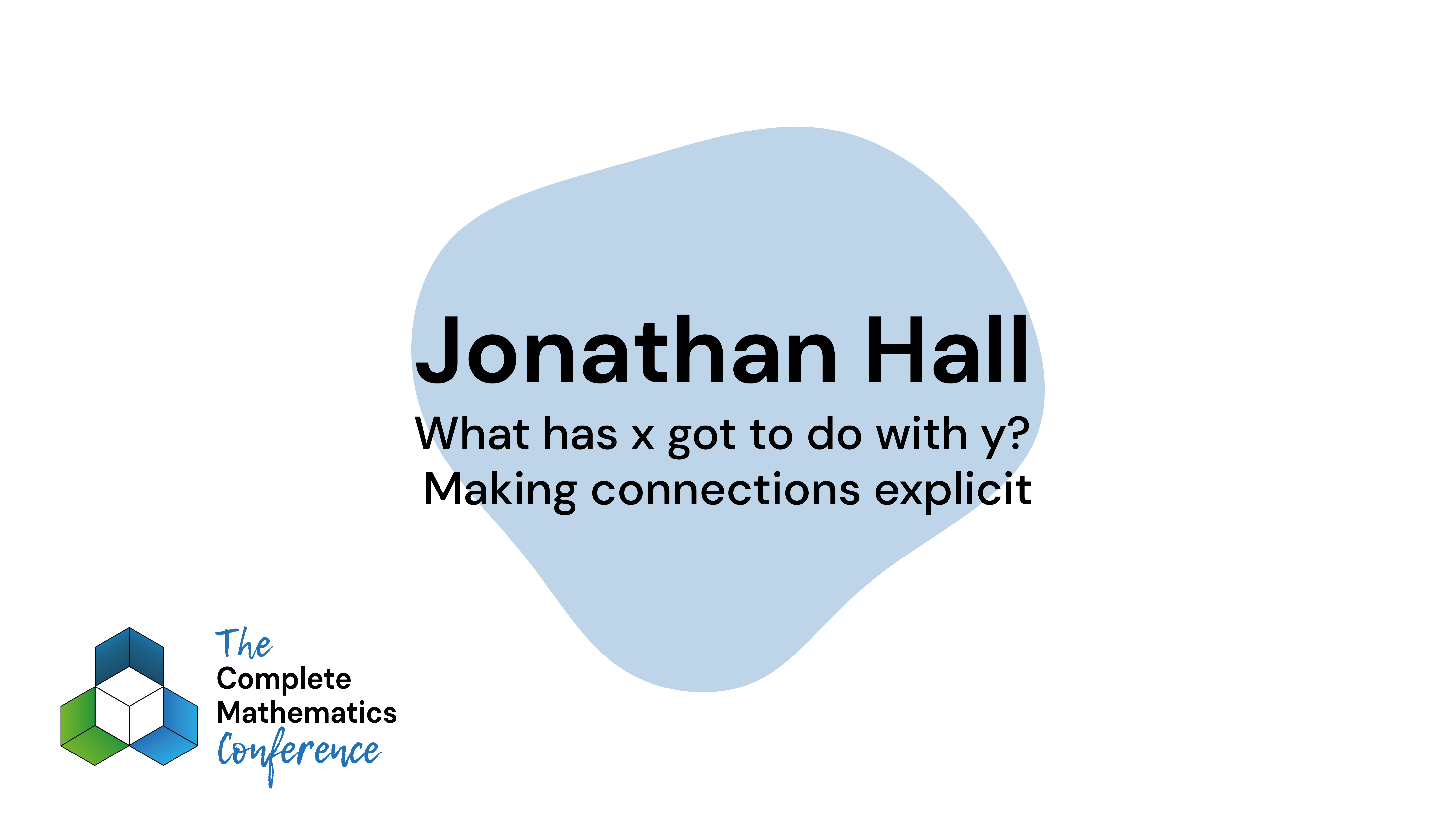